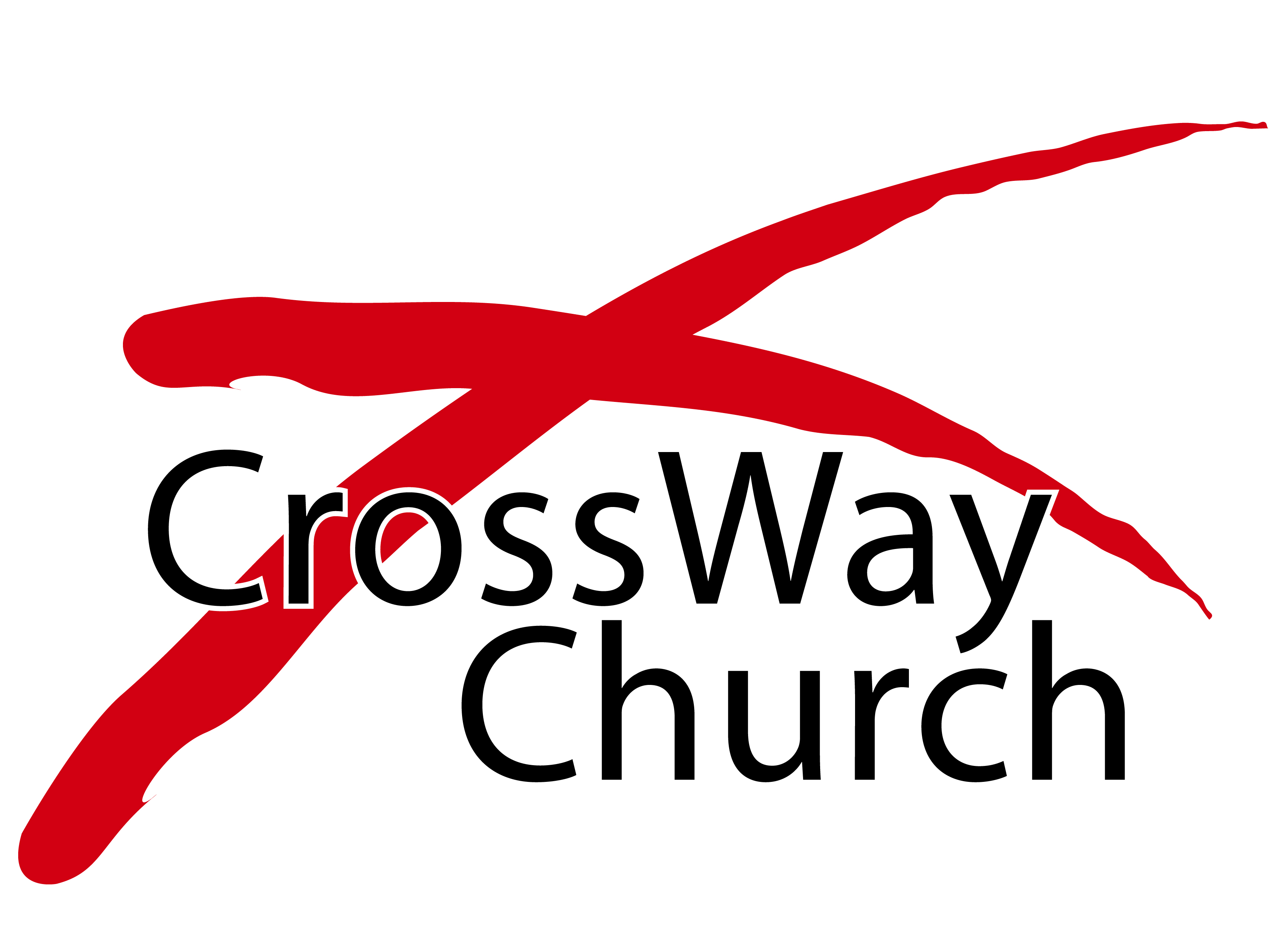 Scripture Reading
Titus 2:3-5
A Tribute to Mothers
Gratitude & Prayer
Mothers – God’s Gift To the World
A Special Mother’s Day Message
Selected Scriptures
© May 8, 2016
Wade & Helen Harlan
MOTHERS DAY
To honor and thank our mothers.
To encourage mothers and all women to continue to grow in excellence.
BEING A MOTHER IS BY NO MEANS EASY
Typical Challenges Mothers Deal with:
We feel insignificant, forgotten or unnoticed.
not valued by the world.
[Speaker Notes: “just a stay at home mom”
“Just a working mom”]
GOD’S RESPONSE TO THOSE ISSUES
But if a widow has children or grandchildren, these should learn first of all to put their religion into practice by caring for their own family and so repaying their parents and grandparents, for this is pleasing to God. – 1 Timothy 5:4

God does see your work, credits it and values it and says your children and grandchildren owe you service.
God sees and rewards every good work.
Mom through the mirror of God’s eye is WOW!

“Look, I am coming soon! My reward is with me, and I will give to each person according to what they have done. I am the Alpha and the Omega, the First and the Last, the Beginning and the End.” – Rev 22:12
GOD’S CHALLENGE TO EVEN GREATER LEVELS OF EXCELLENCE
Older women likewise are to be reverent in behavior, not slanderers or slaves[addicted] to much wine. They are to teach what is good, and so train the young women to love their husbands and children, to be self- controlled, pure, working at home, kind, and submissive to their own husbands, that the word of God may not be reviled [hated]. – Titus 2:3-5

Older women are to:
Be reverent in behavior – they are to regard all of life as sacred.
Not slanderers (putting others down) or slaves to wine (poor coping).
Instead, they are to teach/train younger women (building others up).
[Speaker Notes: Coping – shopping, soap operas,]
GOD’S CHALLENGE TO EVEN GREATER LEVELS OF EXCELLENCE
Older women likewise are to be reverent in behavior, not slanderers or slaves[addicted] to much wine. They are to teach what is good, and so train the young women to love their husbands and children, to be self- controlled, pure, working at home, kind, and submissive to their own husbands, that the word of God may not be reviled [hated]. – Titus 2:3-5

Older women are to teach/train younger women:
To love their husbands and to love their children.
To be self-controlled and to be pure.
To be busy (not idle) at home (not going around gossiping) and be kind.
To be submissive to their own husbands.
GOD’S CHALLENGE TO EVEN GREATER LEVELS OF EXCELLENCE
Older women likewise are to be reverent in behavior, not slanderers or slaves[addicted] to much wine. They are to teach what is good, and so train the young women to love their husbands and children, to be self- controlled, pure, working at home, kind, and submissive to their own husbands, that the word of God may not be reviled [hated]. – Titus 2:3-5

Older women are to teach/train younger women:
To love their husbands and to love their children. How?
 - have a date with each child.
-  know their love language.
 - help them discover what they are good at.
 - prepare them to live effectively/independently once they leave the home.
 - stay in love with and respecting your husband.
BONUS!
A Beauty Aid for All Women Here Today!
its makes you beautiful regardless of your age.
 its beauty never fades.
men find the results irresistible.
it’s proven to be an effective beauty aid for thousands of years all the way back to Abraham’s wife Sarah.

What is it?  
A gentle and quiet spirit!
BONUS!
The Greatest Beauty Aid Of All Time!

1Likewise, wives, be subject to your own husbands, so that even if some do not obey the word, they may be won without a word by the conduct of their wives, 2when they see your respectful and pure conduct. 3Do not let your adorning [beauty] be external—the braiding of hair and the putting on of gold jewelry, or the clothing you wear— 4but let your adorning [beauty] be the hidden [inner] person of the heart with the imperishable beauty of a gentle and quiet spirit, which in God’s sight is very precious. 5For this is how the holy women who hoped in God used to adorn themselves, by submitting to their own husbands, 6as Sarah obeyed Abraham, calling him lord. And you are her children, if you do good and do not fear anything that is frightening.
									  – 1 Peter 3:1-6
HOW DOES A WOMAN GET A GENTLE AND QUIET SPIRIT?
Usually Have It!	    Getting Close/Making Progress	        Not So Much
   Janet S				Lots of people!			Terra
   Debbie S									Krissy
   Cyndi S									Lori
   Rose W									Amy
   Joyce L
COMMON CHARACTERISTICS OF THOSE THAT DIDN’T HAVE A GENTLE & QUIET SPIRIT
bitter toward God, someone or about something in their life 
periodically exploded about something, hurting others in the process
had some unresolved, tension-filled relationships
tended to be rather critical & pessimistic, quick to point out people or the organization’s  weaknesses, slower to see the positive
more than average marital strife or struggled to trust God with their singleness
didn’t have control over their tongue
rarely at peace, always seemed to be always in crisis
COMMON CHARACTERISTICS OF THOSE WITH A GENTLE & QUIET SPIRIT
leaders/people of influence
had wisdom, good ideas/opinions
emotionally whole people, had dealt with hurts, forgiven others
had been through many challenges, had learned to trust in God
had godly yet imperfect husbands
appreciated their husbands, healthy marriage or trusting God with their singleness
grateful, positive outlook on life
humble/quick to admit their weaknesses, life long learners
mature
WHAT A QUIET AND GENTLE SPIRIT IS NOT:
a timid person who never speaks up
a doormat who lets people walk over them
an introvert
a person with no personality
a wife who never shares her opinion
HOW TO CULTIVATE A GENTLE AND QUIET SPIRIT
Keep learning to trust God even through difficult trials.
Keep learning to abide in Christ and mature in your faith.
Learn to submit to God and the authorities in your life.
Let the Word of God penetrate your heart.
Take time to let God speak to you.
Join with other women who are trying to become more Christ-like.
Develop a heart of gratefulness.

Simply, trust and obey in order to become more Christ-like.
[Speaker Notes: -  humble yourself before the Lord]
APPLICATION
Share one or two things that you really appreciated about your mom that you are thankful for want to develop more in your own life.

What’s one way you want to improve the way you serve others because of what you heard today.